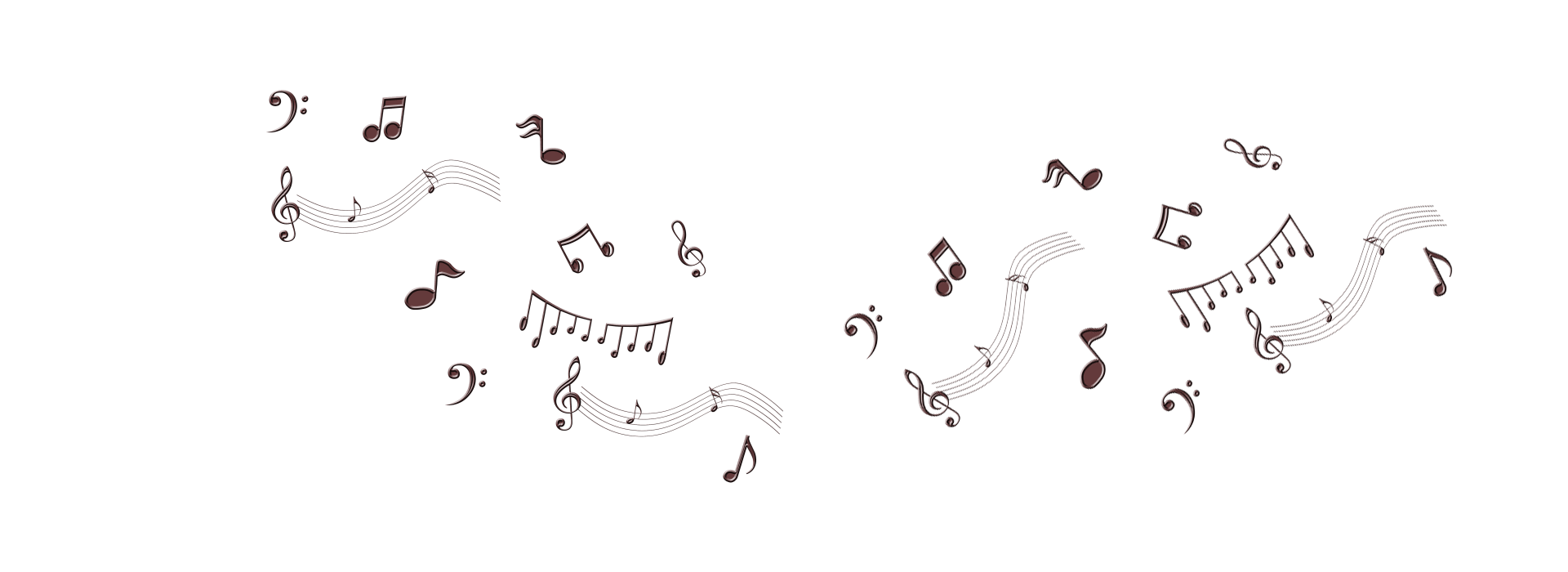 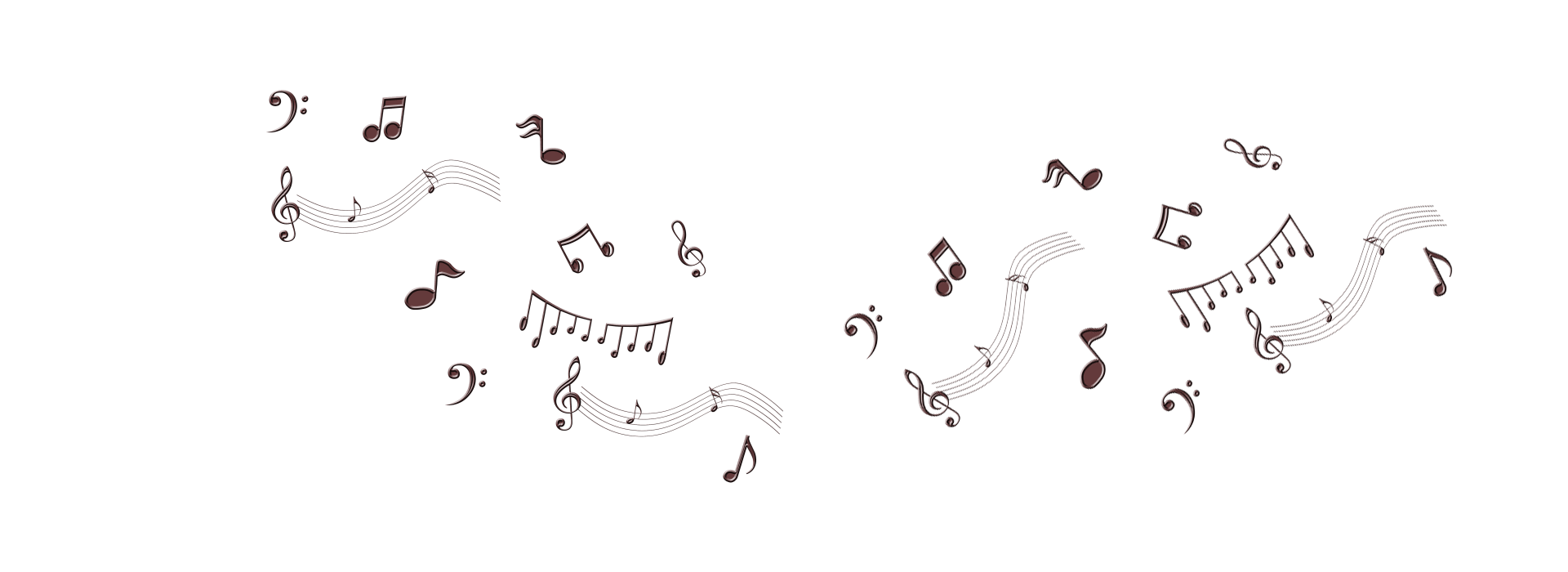 心随悦动
文艺清新音乐类PPT模板
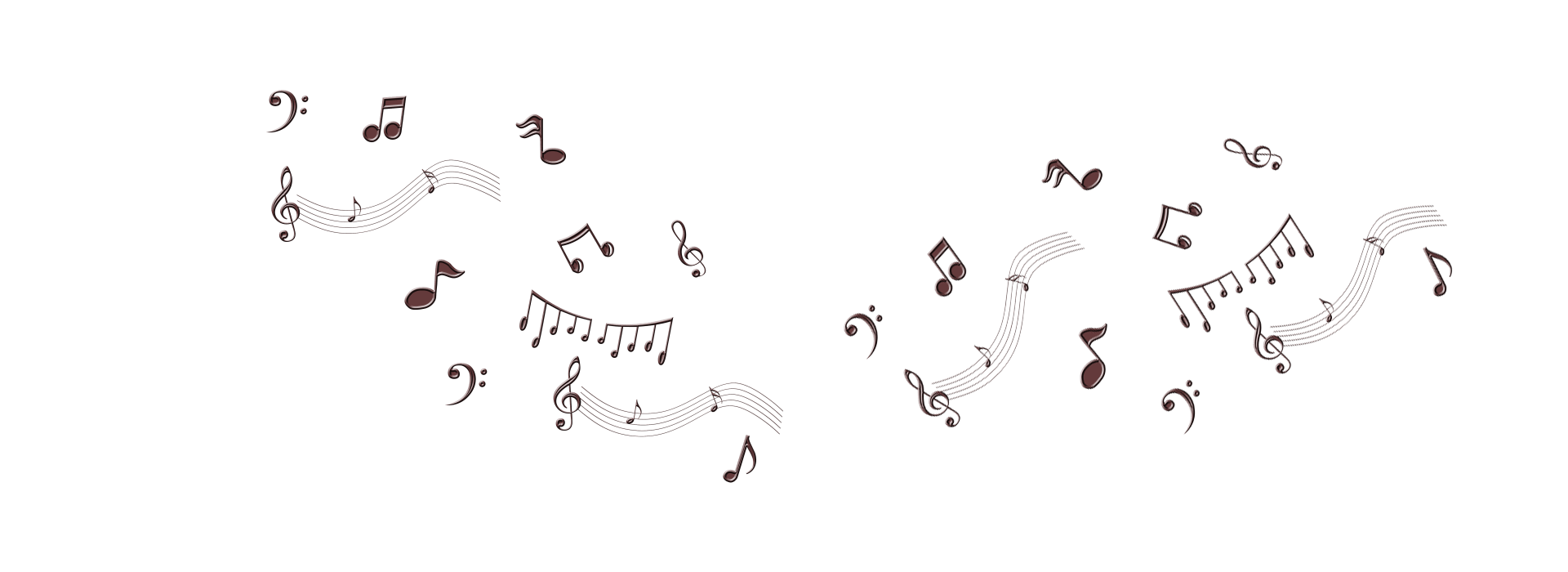 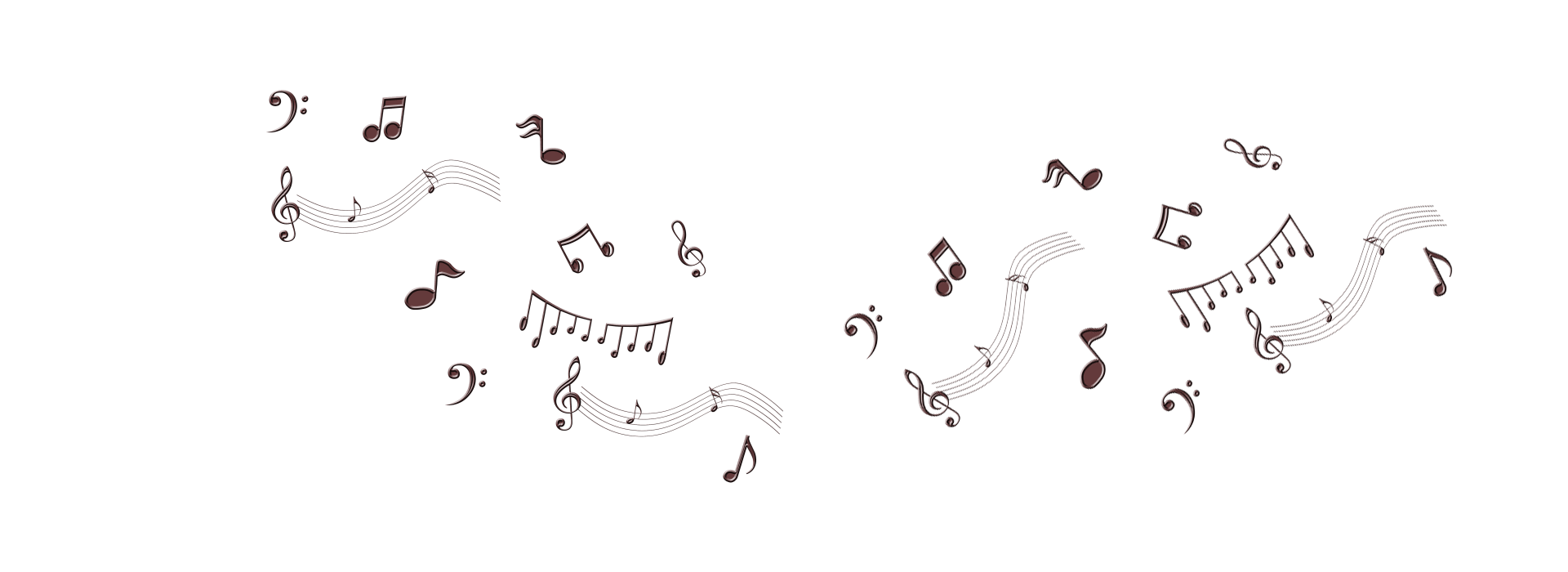 第一章   请输入标题
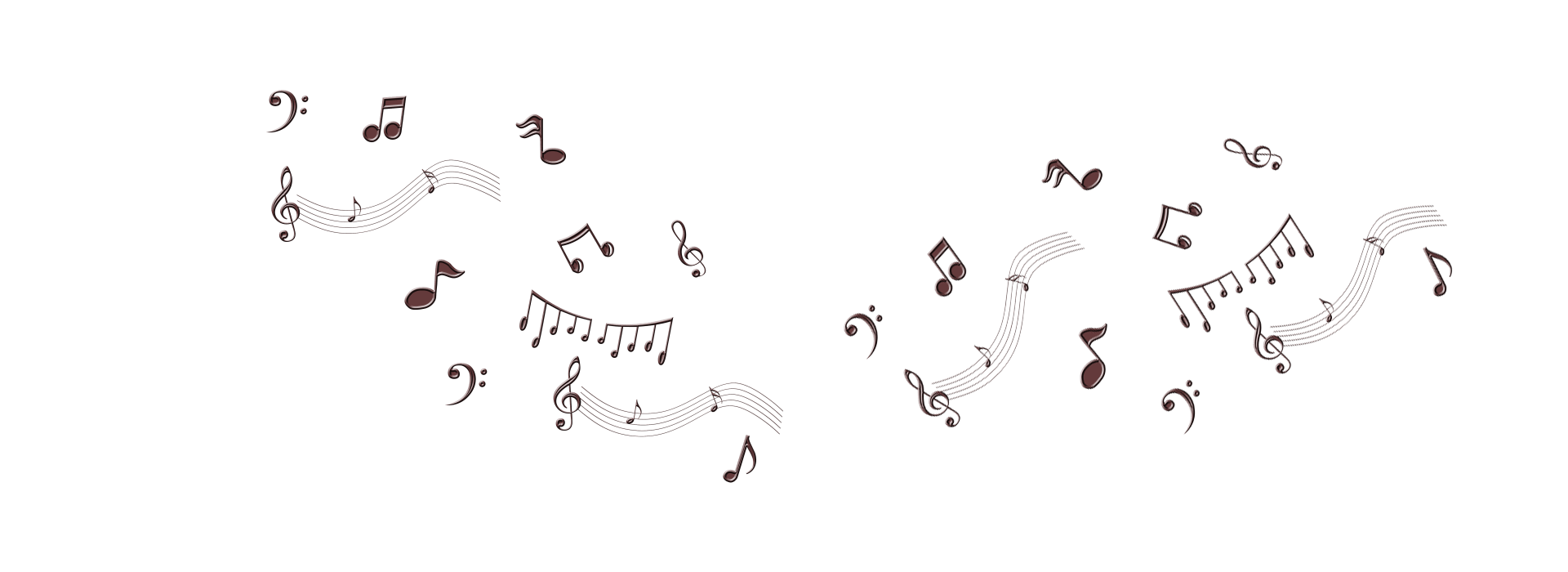 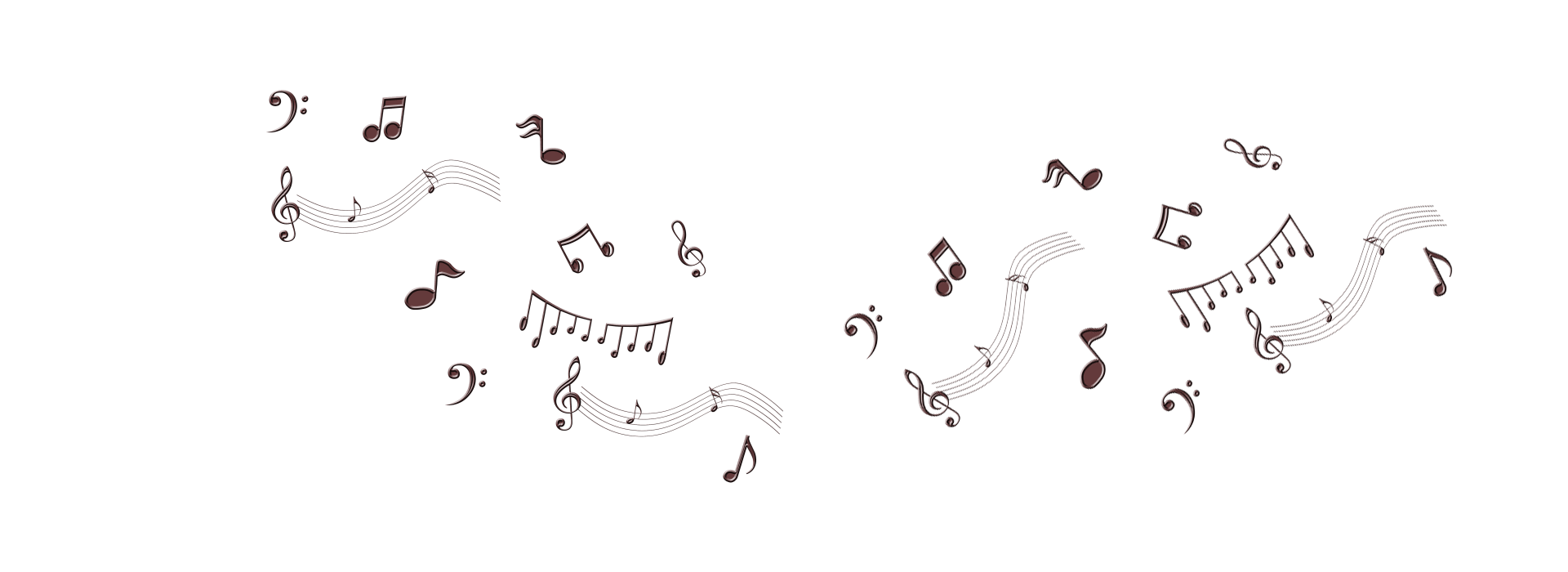 此模板适用于中国风、文艺风、教育及相关类别演示，彩色风格，颜色清新舒适，版式简洁明了，内页延续封面，使整个PPT统一一致。
模板内颜色可以替换为自己的颜色，图片也可以替换为自己的图片。图表以简单实用、易修改为设计原则，从配色到版式都精益求精，满足您不同场合的需要。字体已经嵌入，请放心使用，祝您成功!
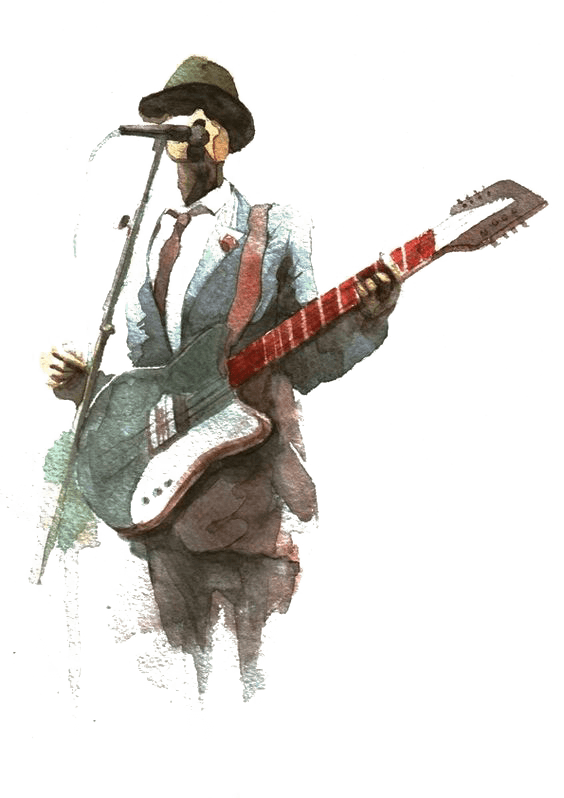 单击编辑标题
单击编辑标题
单击编辑标题
单击编辑标题
此模板适用于文艺风、教育及相关类别演示，彩色风格
此模板适用于文艺风、教育及相关类别演示，彩色风格
此模板适用于文艺风、教育及相关类别演示，彩色风格
此模板适用于文艺风、教育及相关类别演示，彩色风格
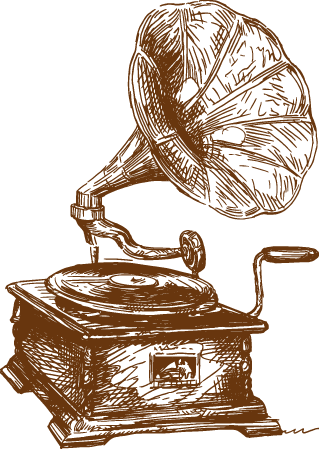 单击此处编辑标题
单击此处编辑标题
此模板适用于中国风、文艺风、教育及相关类别演示，彩色风格，颜色清新舒适，版式简洁明了，内页延续封面，使整个PPT统一一致。
此模板适用于中国风、文艺风、教育及相关类别演示，彩色风格，颜色清新舒适，版式简洁明了
50%
80%
单击编辑标题
单击编辑标题
此模板适用于文艺风、教育及相关类别演示，彩色风格
此模板适用于文艺风、教育及相关类别演示，彩色风格
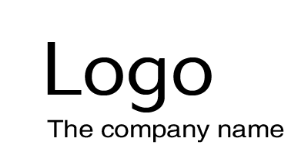 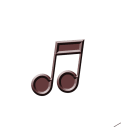 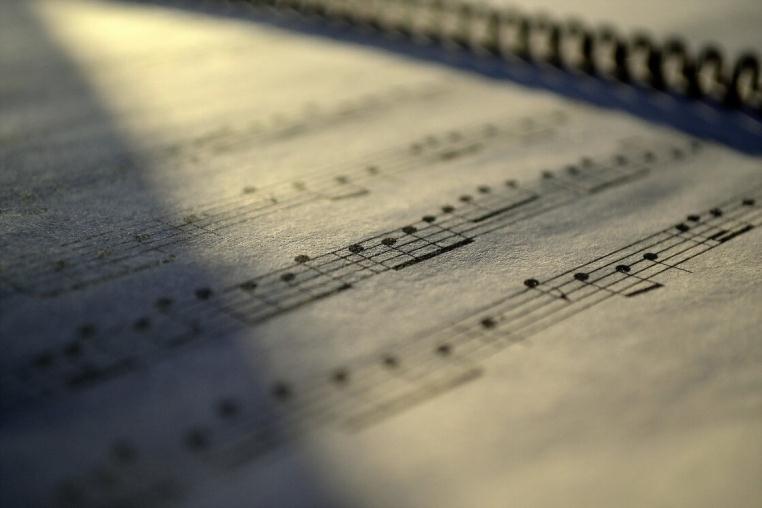 单击此处编辑标题
单击此处编辑标题
此模板适用于中国风、文艺风、教育及相关类别演示，彩色风格，颜色清新舒适，版式简洁明了，内页延续封面，使整个PPT统一一致。
此模板适用于中国风、文艺风、教育及相关类别演示，彩色风格，颜色清新舒适，版式简洁明了
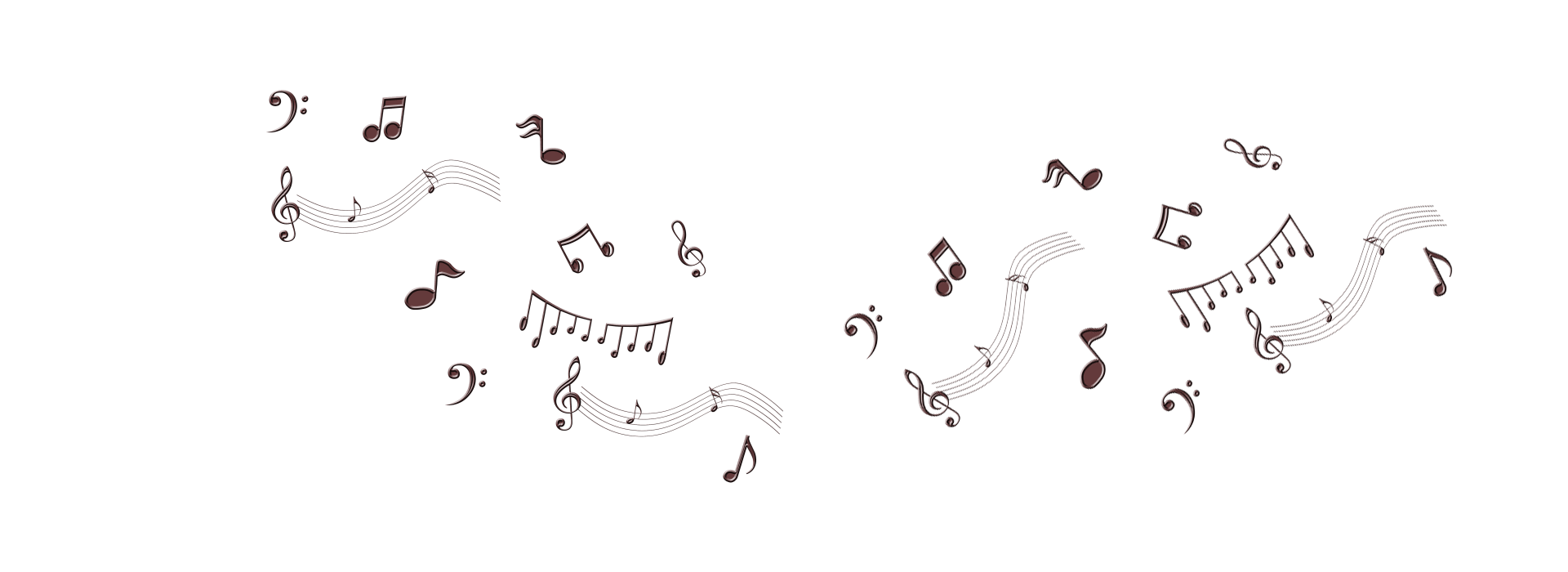 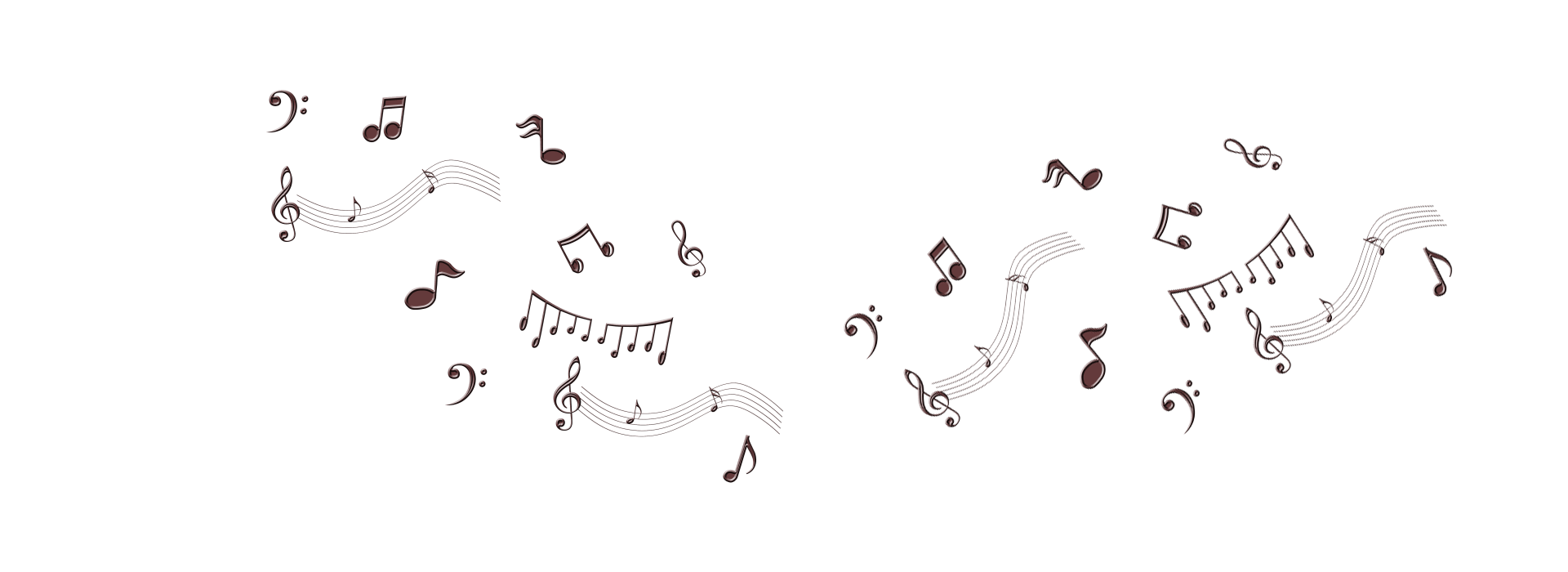 第二章   请输入标题
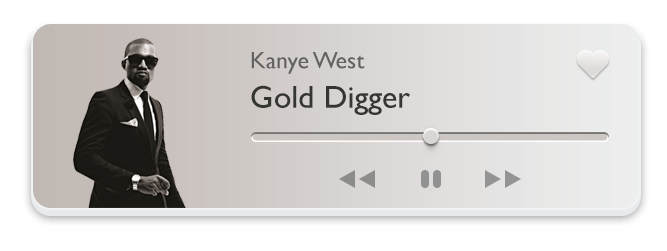 单击编辑标题
单击编辑标题
此模板适用于中国风、文艺风、教育及相关类别演示，彩色风格，颜色清新舒适，版式简洁明了，内页延续封面，使整个PPT统一一致。
此模板适用于中国风、文艺风、教育及相关类别演示，彩色风格，颜色清新舒适，版式简洁明了，内页延续封面，使整个PPT统一一致。
请输入标题
请输入标题
请输入标题
单击此处编辑标题
单击此处编辑标题
此模板适用于中国风、文艺风、教育及相关类别演示，彩色风格，颜色清新舒适，版式简洁明了，内页延续封面，使整个PPT统一一致。
此模板适用于中国风、文艺风、教育及相关类别演示，彩色风格，颜色清新舒适，版式简洁明了
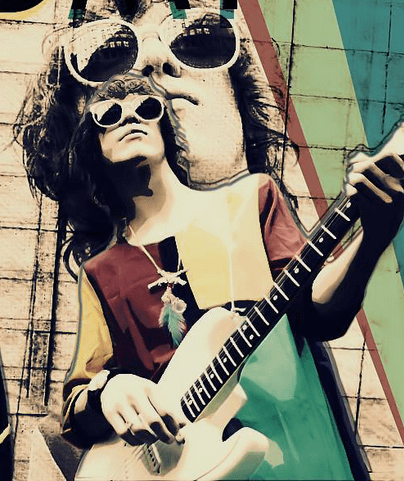 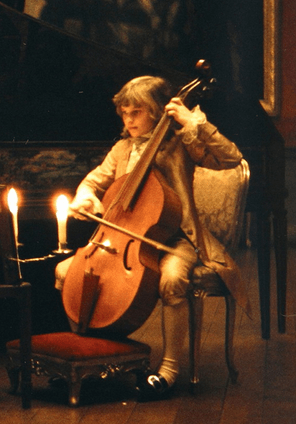 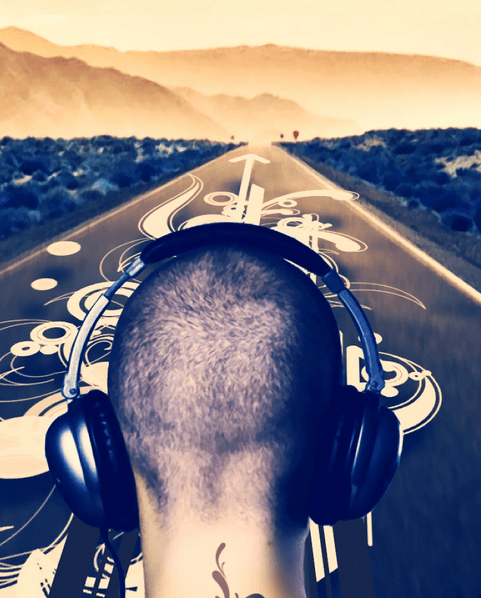 请替换文字内容
请替换文字内容
请替换文字内容
KEY WORD
KEY WORD
KEY WORD
KEY WORD
单击编辑标题
单击编辑标题
单击编辑标题
单击编辑标题
此模板适用于文艺风、教育及相关类别演示，彩色风格
此模板适用于文艺风、教育及相关类别演示，彩色风格
此模板适用于文艺风、教育及相关类别演示，彩色风格
此模板适用于文艺风、教育及相关类别演示，彩色风格
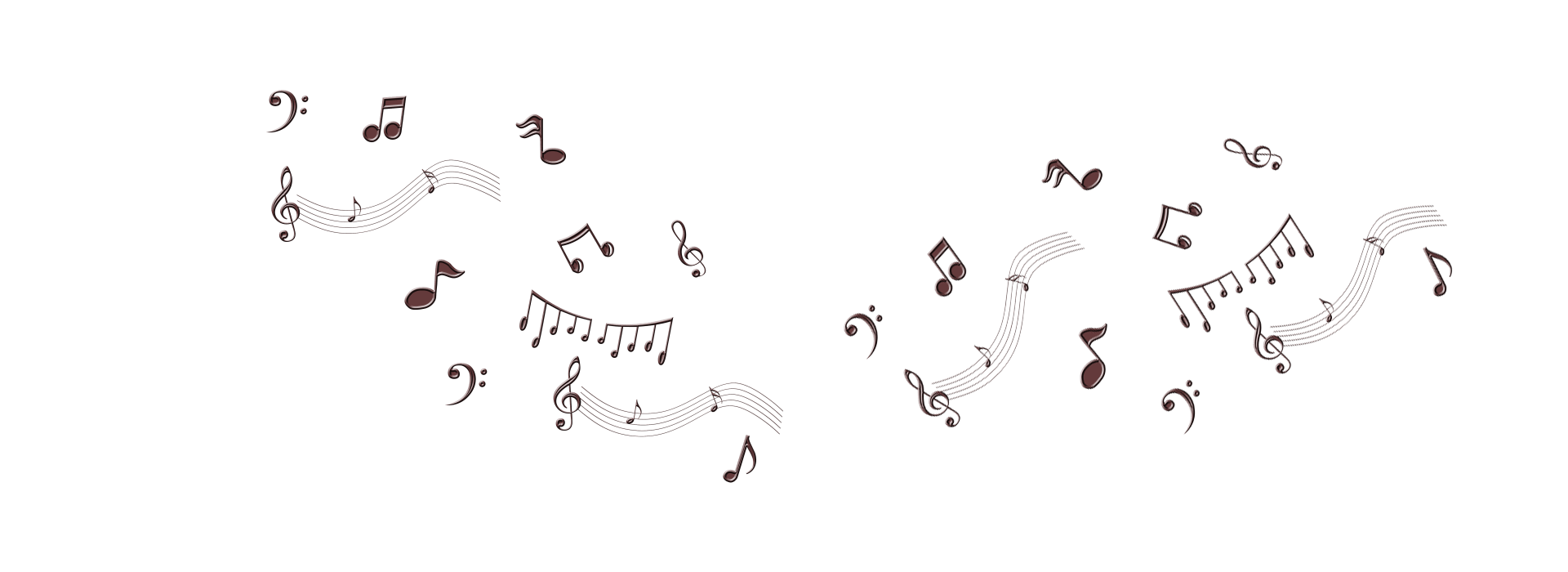 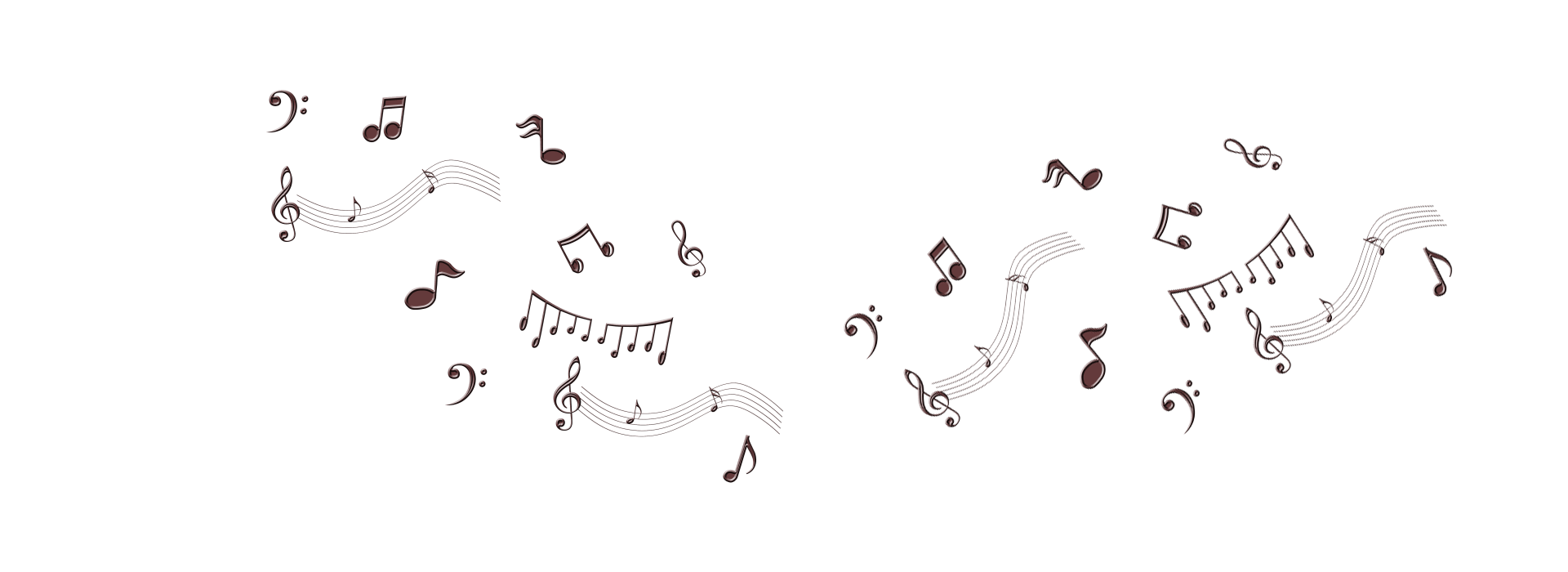 第三章   请输入标题
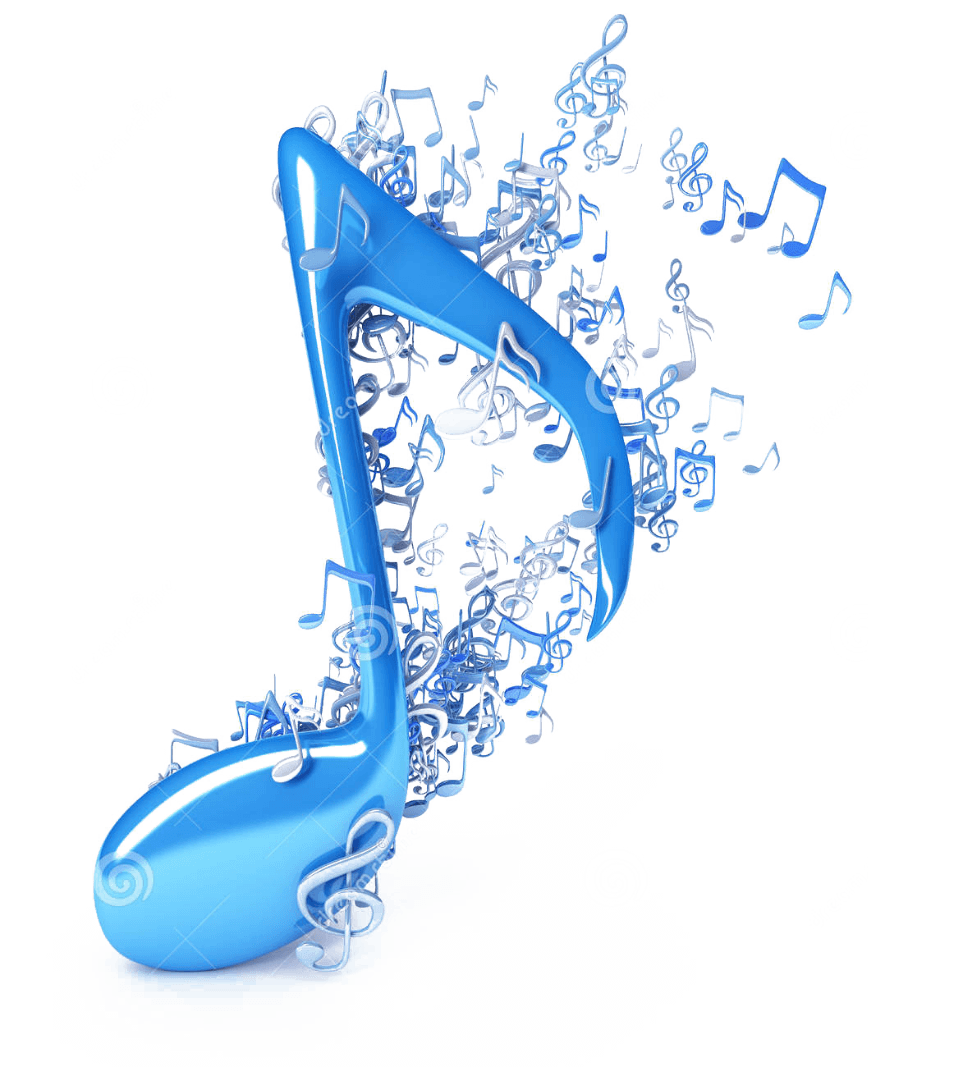 标题内容
标题内容
标题内容
标题内容
单击此处编辑标题
此模板适用于中国风、文艺风、教育及相关类别演示，彩色风格，颜色清新舒适，版式简洁明了，内页延续封面，使整个PPT统一一致。
点击输入内容
点击输入内容
点击输入内容
点击输入内容
点击输入内容
此模板适用于文艺风、教育及相关类别演示，彩色风格
此模板适用于文艺风、教育及相关类别演示，彩色风格
此模板适用于文艺风、教育及相关类别演示，彩色风格
此模板适用于文艺风、教育及相关类别演示，彩色风格
此模板适用于文艺风、教育及相关类别演示，彩色风格
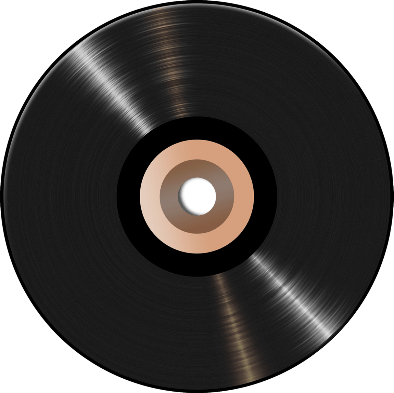 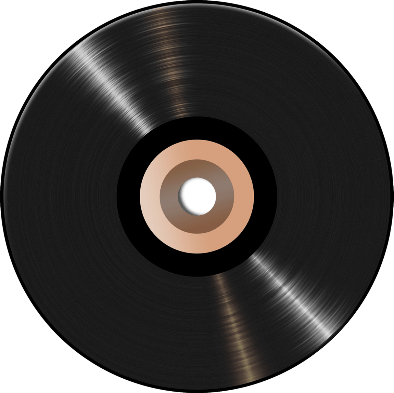 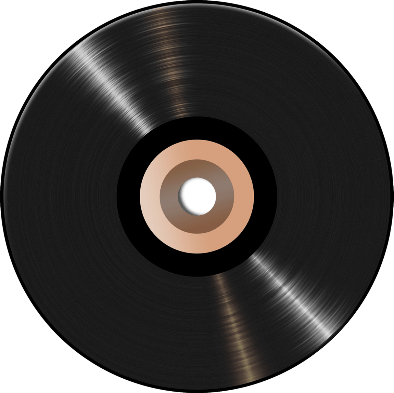 单击编辑标题
单击编辑标题
单击编辑标题
此模板适用于文艺风、教育及相关类别演示，彩色风格
此模板适用于文艺风、教育及相关类别演示，彩色风格
此模板适用于文艺风、教育及相关类别演示，彩色风格
单击编辑标题
单击编辑标题
单击编辑标题
此模板适用于文艺风、教育及相关类别演示，彩色风格
此模板适用于文艺风、教育及相关类别演示，彩色风格
此模板适用于文艺风、教育及相关类别演示，彩色风格
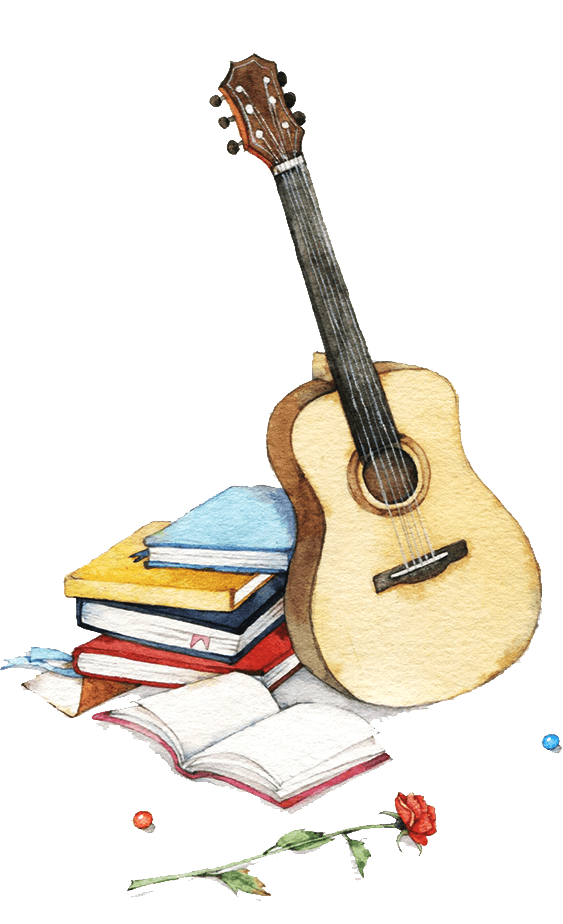 单击此处编辑标题
单击此处编辑标题
此模板适用于中国风、文艺风、教育及相关类别演示，彩色风格，颜色清新舒适，版式简洁明了，内页延续封面，使整个PPT统一一致。
此模板适用于中国风、文艺风、教育及相关类别演示，彩色风格，颜色清新舒适，版式简洁明了
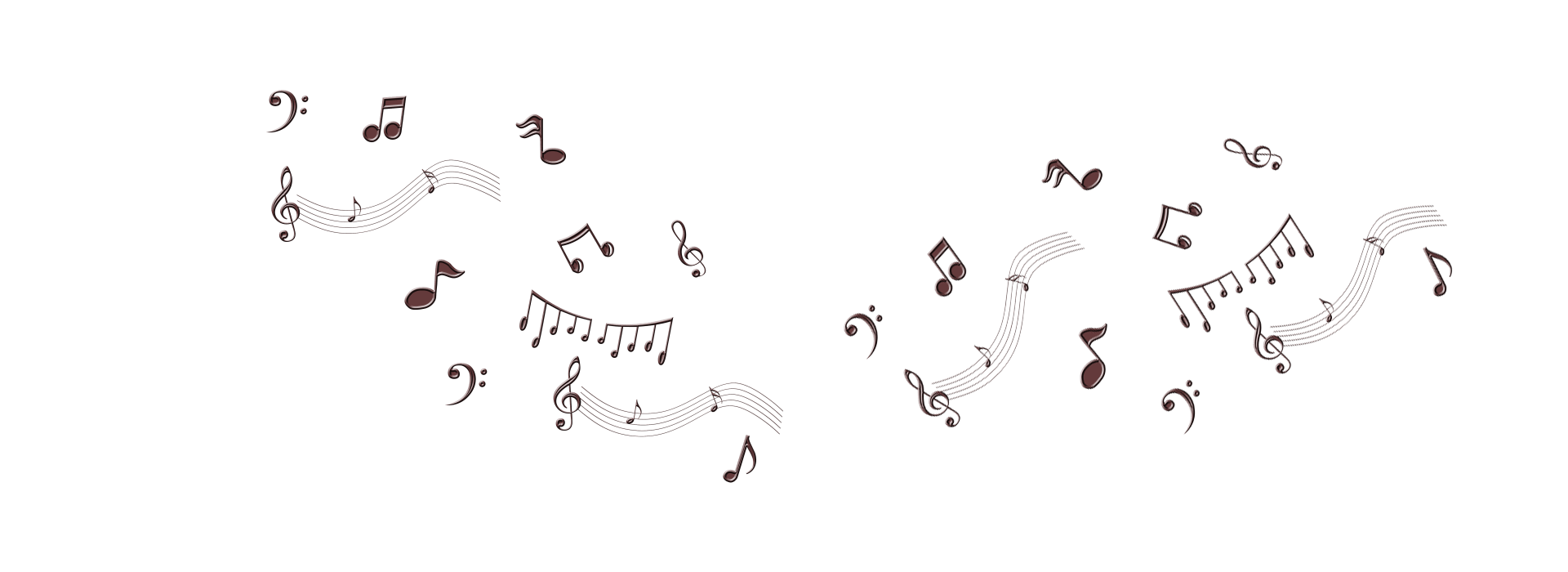 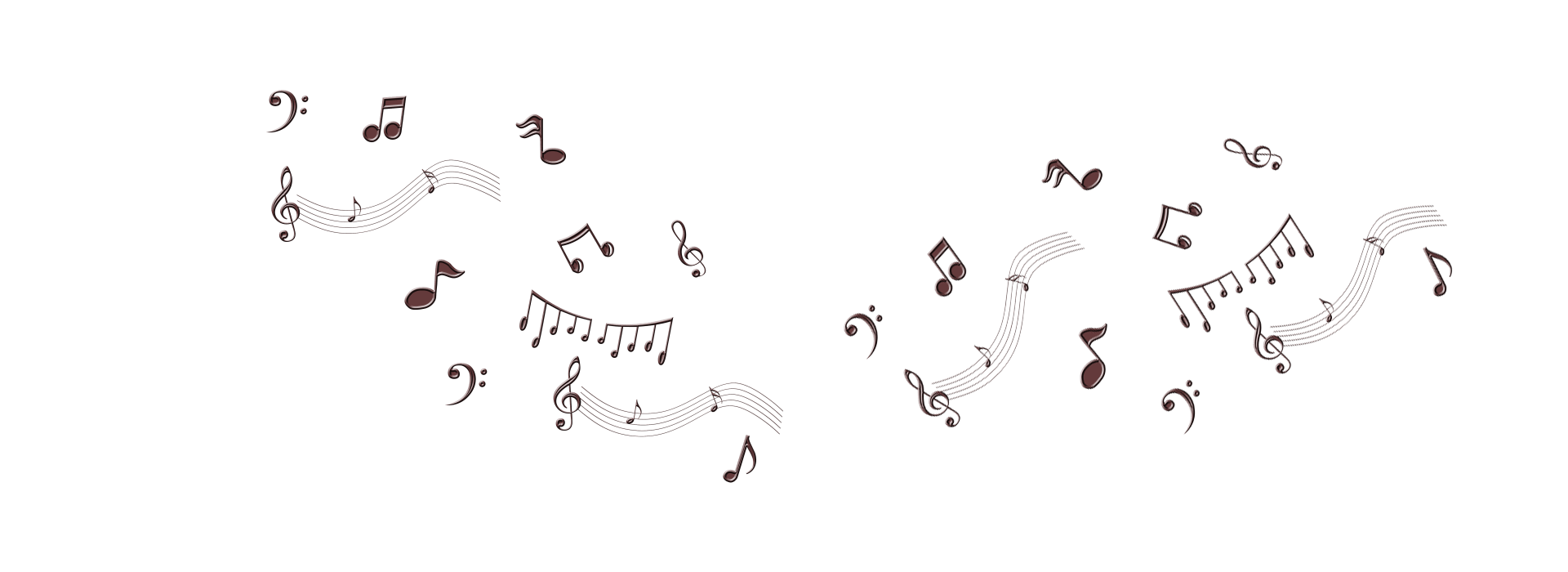 第四章   请输入标题
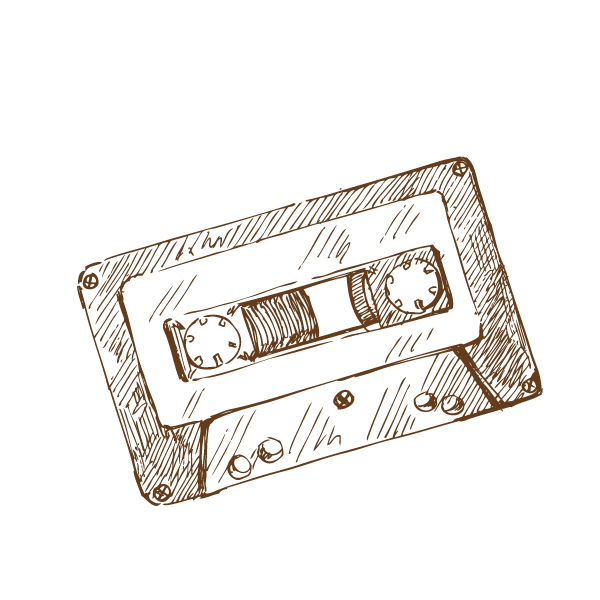 单击此处编辑标题
单击此处编辑标题
此模板适用于文艺风、教育及相关类别演示，彩色风格，颜色清新舒适，版式简洁明了，内页延续封面，使整个PPT统一一致。
此模板适用于文艺风、教育及相关类别演示，彩色风格，颜色清新舒适，版式简洁明了，内页延续封面，使整个PPT统一一致。
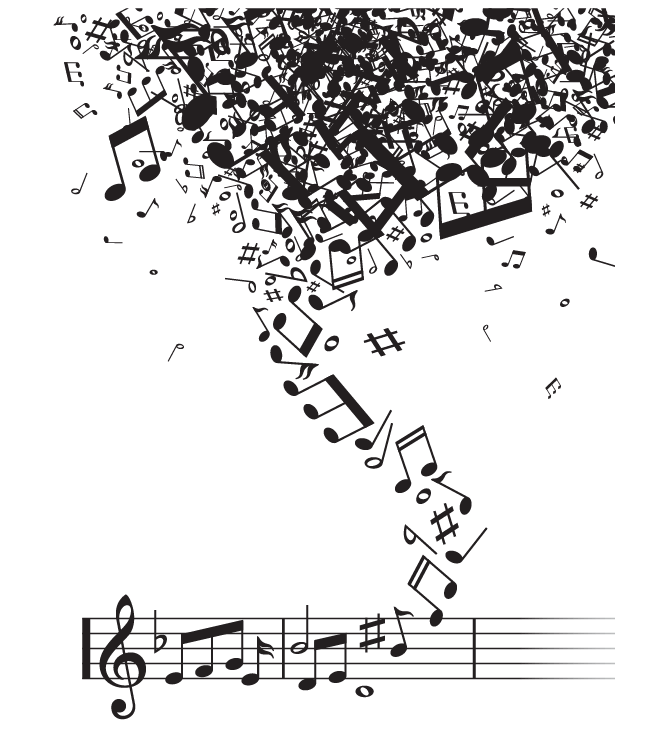 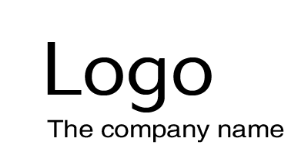 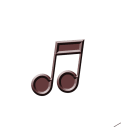 单击此处编辑标题
单击此处编辑标题
此模板适用于中国风、文艺风、教育及相关类别演示，彩色风格，颜色清新舒适，版式简洁明了，内页延续封面，使整个PPT统一一致。
此模板适用于中国风、文艺风、教育及相关类别演示，彩色风格，颜色清新舒适，版式简洁明了，内页延续封面，使整个PPT统一一致。
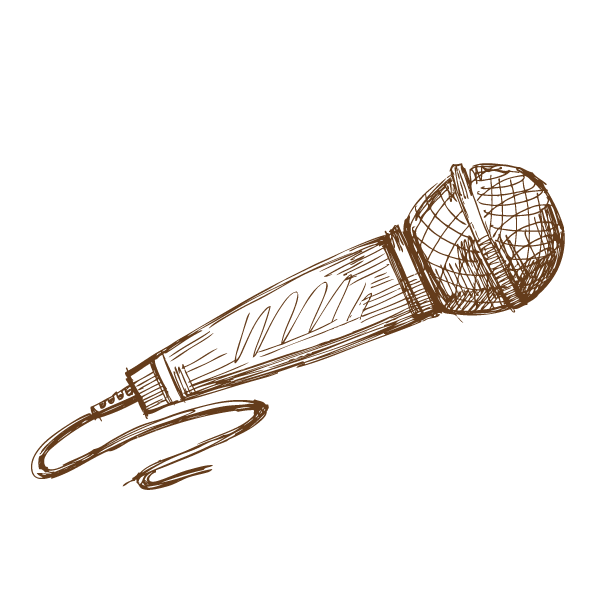 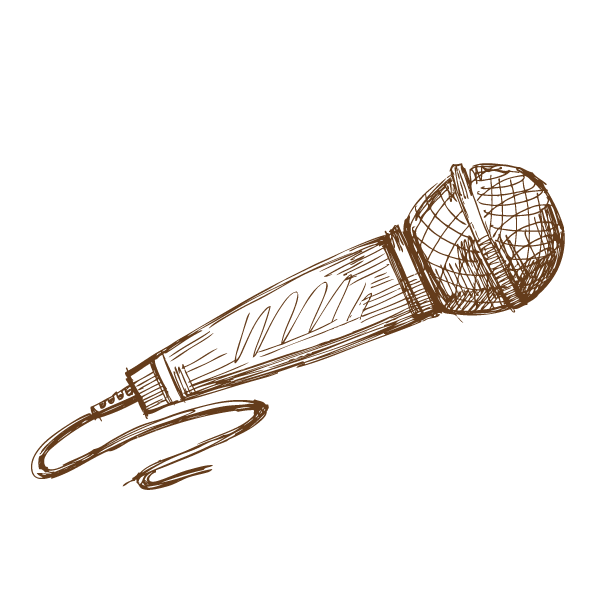 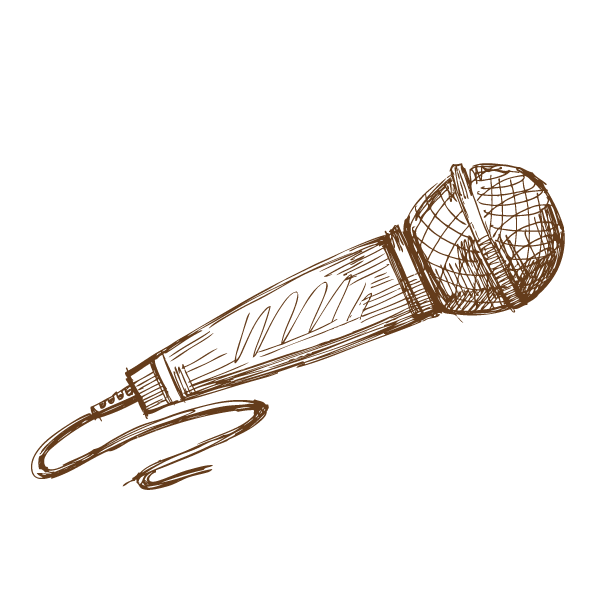 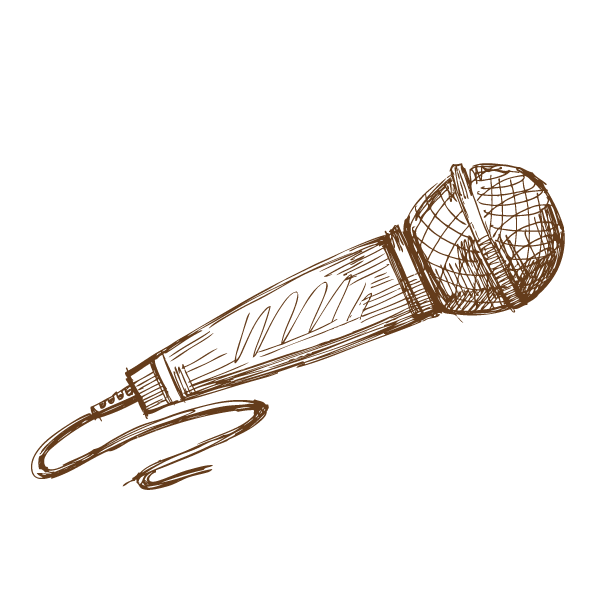 单击编辑标题
单击编辑标题
单击编辑标题
单击编辑标题
此模板适用于文艺风、教育及相关类别演示，彩色风格
此模板适用于文艺风、教育及相关类别演示，彩色风格
此模板适用于文艺风、教育及相关类别演示，彩色风格
此模板适用于文艺风、教育及相关类别演示，彩色风格
编辑标题
编辑标题
编辑标题
编辑标题
编辑标题
编辑标题
编辑标题
编辑标题
此模板适用于文艺风、教育
此模板适用于文艺风、教育
此模板适用于文艺风、教育
此模板适用于文艺风、教育
此模板适用于文艺风、教育
此模板适用于文艺风、教育
此模板适用于文艺风、教育
此模板适用于文艺风、教育
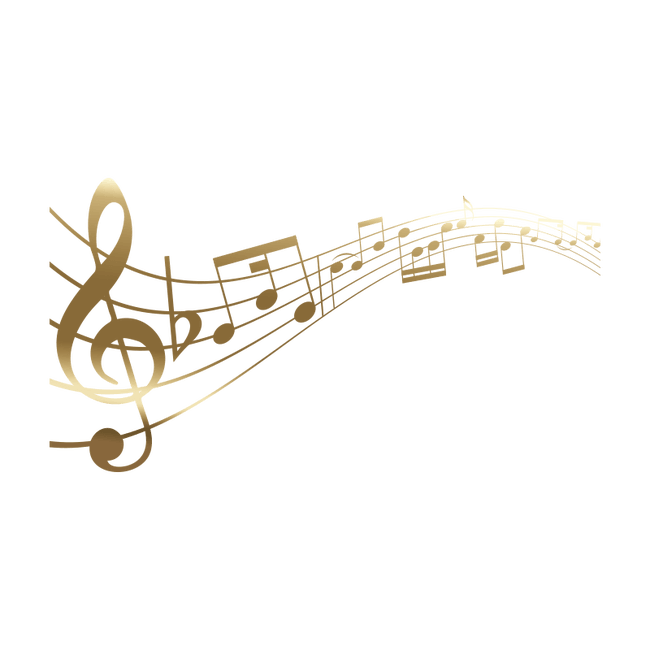 单击此处编辑标题
单击此处编辑标题
此模板适用于中国风、文艺风、教育及相关类别演示，彩色风格，颜色清新舒适，版式简洁明了，内页延续封面，使整个PPT统一一致。
此模板适用于中国风、文艺风、教育及相关类别演示，彩色风格，颜色清新舒适，版式简洁明了，内页延续封面，使整个PPT统一一致。
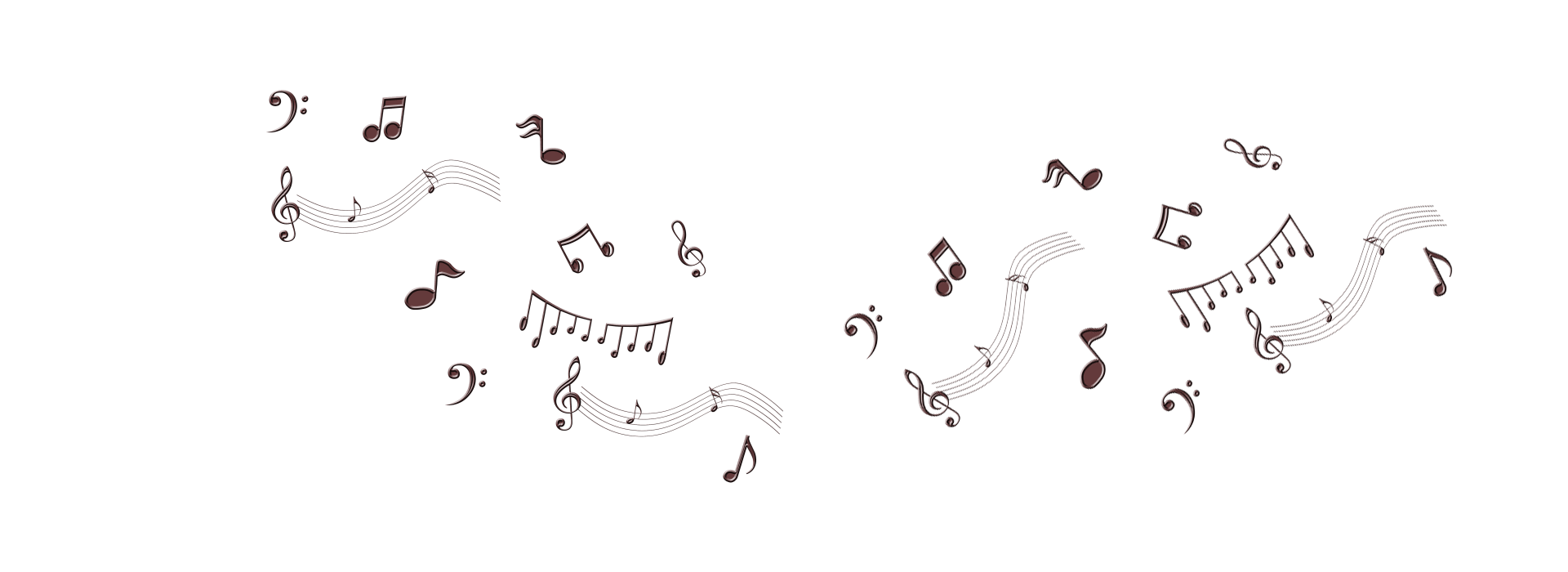 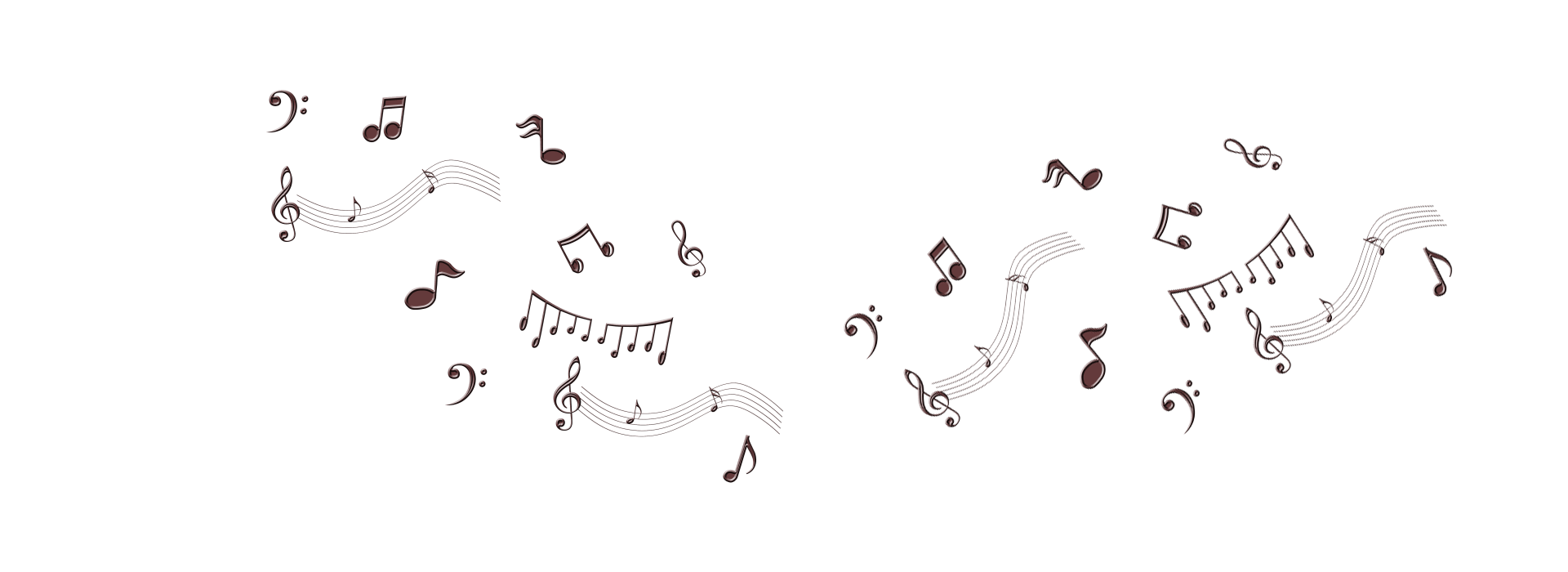 谢谢聆听